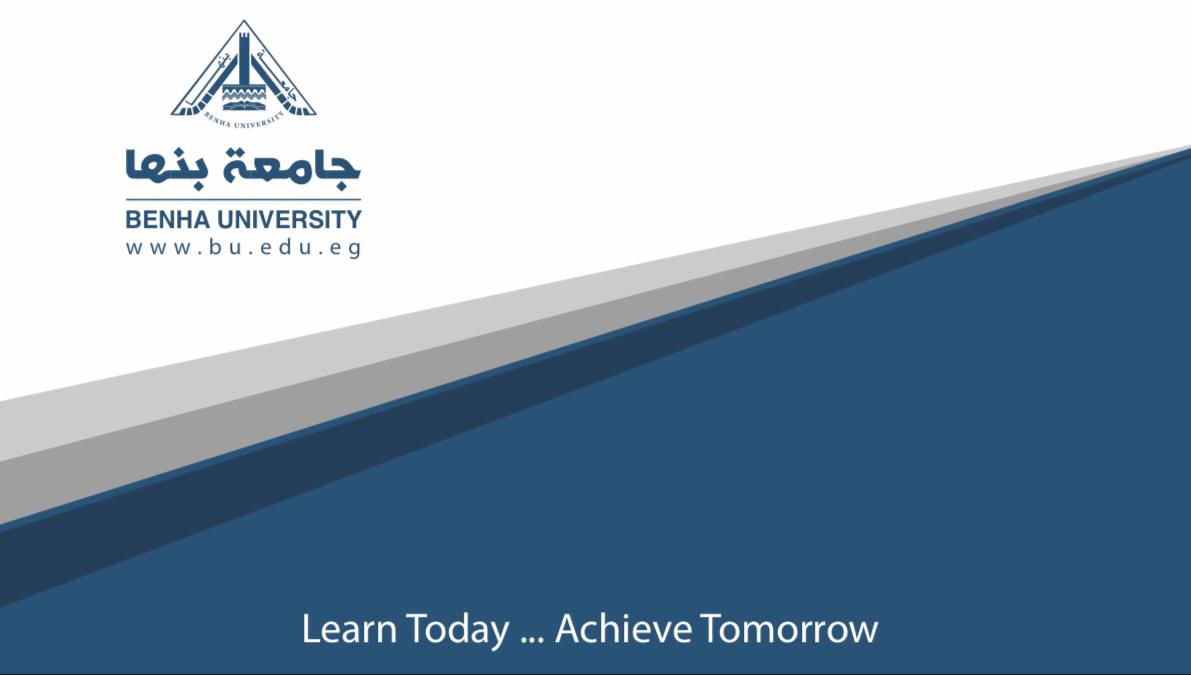 إسم المقرر الجغرافية  الاقتصاديةأستاذ المادة : أ.د/ مسعد السيد أحمد بحيرى
المحاضرة الثانية الفرقة الثالثة / تعليم اساسى شعبة دراسات اجتماعية
الفصل السادس
الموارد المعدنية
خامسا : العوامل المؤثرة فى الإنتاج المعدنى:-
يتوقف استغلال المعادن من وجهة النظر الاقتصادية على مجموعة من العوامل المتداخلة، وأهم هذه العوامل هى:-
1- الموقع الجغرافى للخام: 
يعد الموقع الجغرافى من أهم العوامل المؤثرة فى الإنتاج الاقتصادى بوجه عام والإنتاج المعدنى على وجه الخصوص، حيث أن الموقع يتوقف عليه سهولة الكشف عن المعادن وإمكان الوصول إليه وتيسير نقل الخامات إلى مناطق الاستهلاك.
2- قرب الخامات من سطح الأرض:- 
قد تتواجد الخامات المعدنية قريبة من سطح الأرض، الأمر الذى يسهل تعدينها بطريقة التعدين السطحى، حيث تنخفض تكاليف إنتاج المعدن وأحياناً أخرى توجد على شكل رواسب أو طبقات على أعماق كبيرة، فتزداد تكاليف استخراج.
3- المناخ :- 
يلعب المناخ دوراً كبيراً فى التأثير على عملية التعدين، وخاصة فى المناطق التى يتم فيها التعدين بطريقة الحفر المكشوفة.
4- نسبة المعدن فى الخام :- 
تختلف نسبة المعدن فى الخام من معدن لآخر، فهى مرتفعة فى بعض المعادن كالحديد ومنخفضة فى البعض الآخر كالذهب، غير أن لكل معدن نسبة معينة، إذا قلت نسبة المعدن فى الخام عنها أصبح استغلاله غير اقتصادى.
5- نسبة الشوائب فى الخام :- 
لا توجد المعادن فى الطبيعة بصورة نقية، ولكنها تكون مختلطة بمواد أخرى كالرمال والحصى وغير ذلك ويطلق عليها اسم الشوائب، وكلما زادت نسبة هذه الشوائب كلما قلت نسبة المعدن.
6- نوعية الصخور: - 
حيث توجد المعادن فى أنواع مختلفة من الصخور، فنجد أن الصخور النارية والتى تكونت فى زمن قديم . مثل الديوريت والتى تحتوى على الذهب والمنجنيز. بينما الصخور المتحولة تحتوى على خامات الذهب. بينما نجد أن الصخور الرسوبية مثل الحجر الجيرى والطباشيرى، وتحتوى أيضاً على معادن الحديد وبعض مصادر الطاقة كالفحم والبترول .
7- أهمية المعدن :- 
تتوقف أهمية المعدن كلما تنوعت استخداماته، مما يؤدى إلى زيادة الطلب عليه وارتفاع قيمته وأهميته .
8- كمية الاحتياطى: - 
كثيراً ما يوجد معدن فى منطقة ما إلا أن صغر كمية الاحتياطى يحول دون قيام عملية التعدين، وخاصة إذا كانت نفقات الإنتاج الثابة كبيرة.
9- رأس المال : - 
يعتبر رأس المال من أهم العوامل التى تساعد على استغلال الثروة المعدنية، وذلك نظراً لما تتطلبه صناعة التعدين من رؤوس أموال ضخمة.
10- السياسات الحكومية : - 
تتأثر حرفة التعدين بالسياسات الحكومية، فقد تدعو اعتبارات الأمن القومى إلى أن تقوم الدولة على استغلال بعض المعادن برغم عدم توافر مقومات هذا الاستغلال من الناحية الاقتصادية.
THANK YOU